1-10                                           Fecha: jueves, 25 de abril
			          Levvel 1 Improvers
Unidad 5 ¿Cómo es?
Repaso: 
verbos en el presente, pasado y futuro

Introducción: 
- Di lo que haces
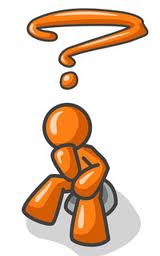 Pronunciacióng
ga  -  go -  gu
ge -  gi
Gi & Ji 
Have the same sound
Ge & Je
have the same sound
je -  ji
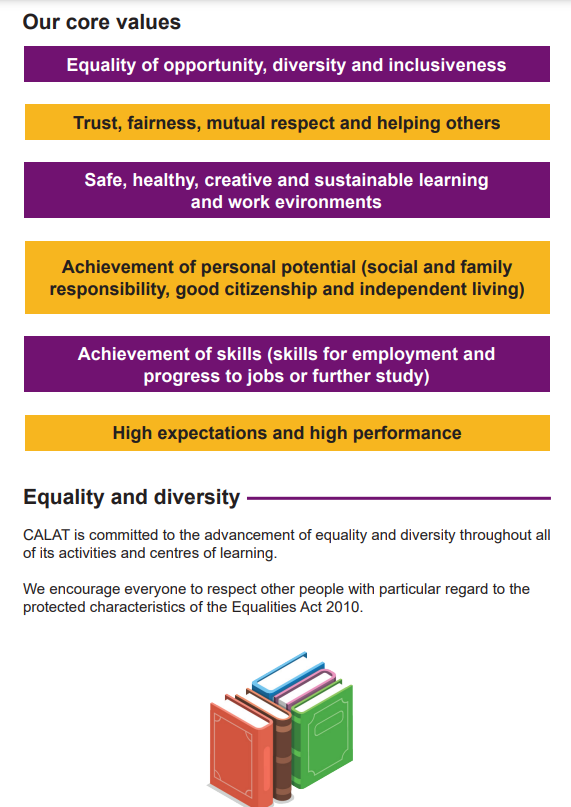 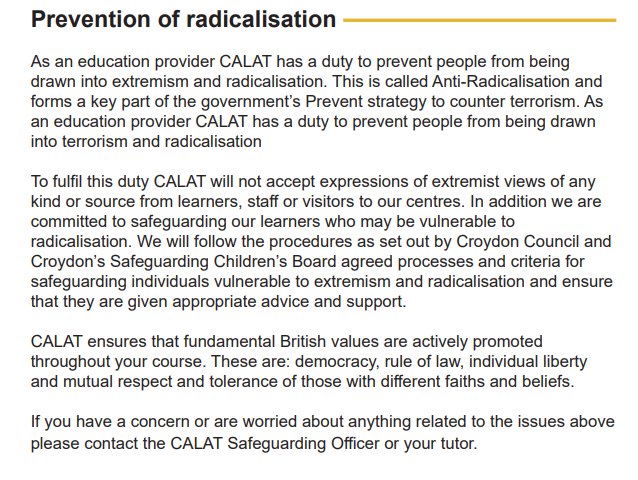 Initial assessment
I. READING - Lee y responde las preguntas en inglés
Saludos, Susana:
¿Cómo estás ?
Me preguntabas dónde está el hotel, bueno te diré que el hotel San Valentín está cerca de la nueva parte del puerto de Barcelona a quince minutos en taxi del piso de Miguel, en caso de que lo necesitemos.  El restaurante del hotel ofrece cocina tradicional calana o internacional y lo más importante es que se especializan en banquetes y todo tipo de fiestas.  Está abierto desde las ocho de la noche y tiene música en vivo para fiestas privadas desde las once de la noche hasta las tres de la madrugada.  Es un poco caro, pero vale la pena porque parece excelente.
Saludos,
Jaime
What is Susana asking Jaime?  …   …   …   …   …   …   …   …   …   …   …   …   …   …   …   …   …   
How far is the port from Miguel’s flat ?...  …   …   … …   …   …   …   …   …   …   …   …   …   …   
What kind of music has the hotel? ...  …   …   …   …   …   …   …   …   …   …   …   …   …   …   …   
Why is it woth it ?...   …   …   … …   …   …   …   …   …   …   …   …   …   …   …   …   …   …   …   …
II.  WRITING
Write a short email of a minimum of 60 words in Spanish. Wish your friend a happy birthday and say you cannot go to the party.  Explain why, apologise and arrange another day and time when you can meet. 
 
 …   …   …   …   …   …   …   …   …   …   …   …   …   …   …   …   …   …   …   …   …   …   …   …  …
 
…   …   …   …   …   …   …   …   …   …   …   …   …   …   …   …   …   …   …   …   …   …   …   …  …
¿Quién 
 ¿Qué?
 ¿Dónde? 
 ¿De dónde?
 ¿Cómo es? 
 ¿Cuánto es?
 ¿Cuántos?
¿Cuál es…?
Who?
What?
Where? 
Where from
What is it like?
How much is it?
How many?
Which is…?
Pronombres interrogativos
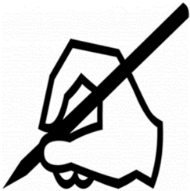 Escribe los interrogativos correspondiente
¿Qué?	    ¿Cómo? 	¿Dónde? 	¿Quién?	¿Cuánto/a/os/as?
¿___________ se llama el hotel?
¿___________  está el parador?
¿___________ tiene el hotel
¿___________ camas hay en la habitación?
¿___________ hay en el menú?
¿___________ es el restaurante?
¿___________ están los servicios?
¿___________ cuesta la habitación?
¿___________ está la piscina?
¿Con ___________ estás de vacaciones?
¿___________ hay para beber?
¿___________ hay un supermercado?
Cómo
Dónde
Qué
Cuántas
Qué
Practica las preguntas con tu compañero
Cómo
Dónde
Cuánto
Dónde
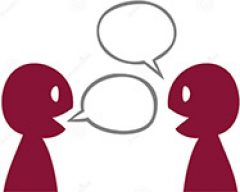 Quién
Qué
Dónde
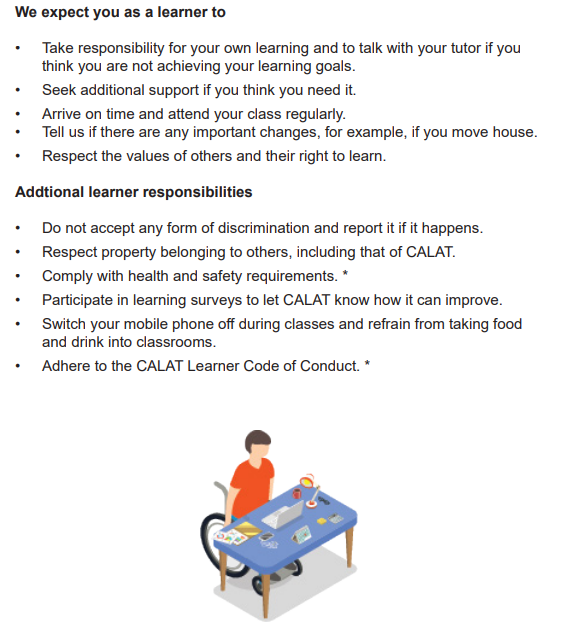 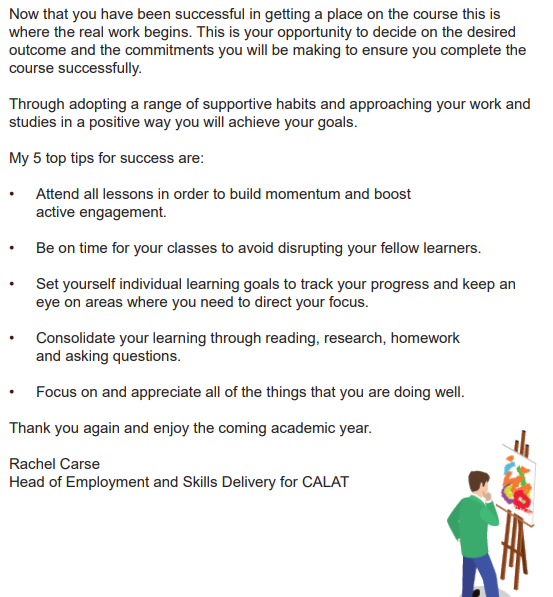 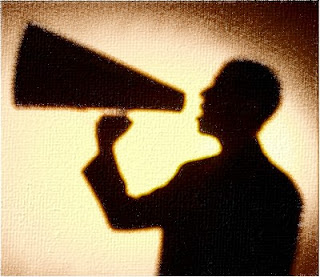 As a learner with CALAT you will need to complete successfully three assessments. 

This is important because this is a subsidised course funded by the government.
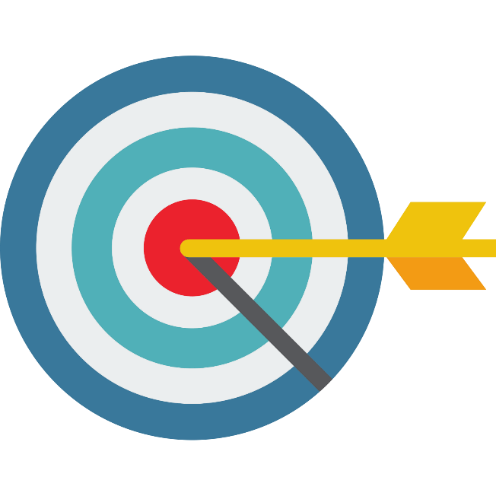 Our target:
1. Complete 3 assessments:    - Reading & replying    - Writing – saying you can not        go to a birthday party    - Reading & replying
Verbs’ ending
Subject pronouns
…ar
      …  o
      …  as
      …  a


      … amos
      … áis
      … an
Yo  = I
Tú  = You (informal)
Él/ella/usted = He/she/you(formal)


Nosotros/nosotras = We
Vosotros/vosotras  = You all (informal)
Ellos/ellas/ustedes =They/You all (formal)
Verbos 
en singular y plural
Verbs’ ending
…ir
      …  o
      …  es
      …  e


      … imos
      … ís
      … en
…ar
      …  o
      …  as
      …  a


      … amos
      … áis
      … an
…er
      …  o
      …  es
      …  e


      … emos
      … éis
      … en
Yo


Tú


Él/ella/usted

















Nosotros/nosotras





Vosotros/vosotras


Ellos/ellas/ustedes
Verbos: Presente simple
All Spanish verbs are classified into 3 groups by their ending in the infinitive (-ar -er -ir)
Tomar

 Tom
 Tom
 Tom
 Tom
 Tom
 Tom
Ejemplos
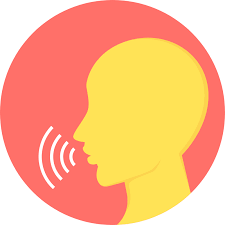 = to take
Singular
1ª
2ª
3ª
I take

You (informal) take

S/he takes / You (formal) take / It takes
o 
as
a
Plural
1ª
2ª
3ª
amos 
áis
an
We take

You all (informal) take

They take / You all (formal) take
Verbos: Presente simple
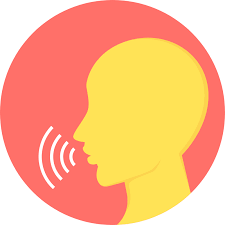 Comer

 Com
 Com
 Com
 Com
 Com
 Com
Ejemplos
= to eat
Singular
1ª
2ª
3ª
I eat

You (informal) eat

S/he eats / You (formal) take / It eats
o 
es
e
Plural
1ª
2ª
3ª
emos 
éis
en
We eat

You all (informal) eat

They eat / You all (formal) eat
Verbos: Presente simple
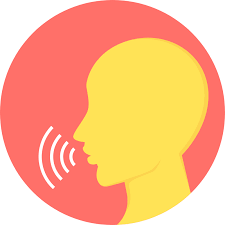 Vivir

 Viv
 Viv
 Viv
 Viv
 Viv
 Viv
Ejemplos
= to split
Singular
1ª
2ª
3ª
I live

You (informal) live

S/he splits / You (formal) take / It splits
o 
es
e
Plural
1ª
2ª
3ª
imos 
ís
en
We split

You all (informal) spilt

They split / You all (formal) split
Subject Pronouns
Summary
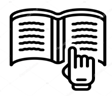 Tomar

Tom
Tom
Tom

Tom
Tom
Tom
Partir

 Part
 Part
 Part

 Part
 Part
 Part
Comer

 Com
 Com
 Com

 Com
 Com
 Com
Yo 
Tú 
Él/ ella / ustedes

Nosotros / as
Vosotros / as
Ellos / as /ustedes
o 
es
e

imos 
ís
en
o 
as
a

amos 
áis
an
o 
es
e

emos 
éis
en
ar
er
ir
o 
es
e

emos 
éis
en
o 
es
e

imos 
ís
en
o 
as
a

amos 
áis
an
Yo 
Tú 
Él/ ella / ustedes

Nosotros / as
Vosotros / as
Ellos / as ustedes
flor.deandrews@calat.ac.uk
www.croydonlanguages.com

Level 1 Improvers 

Contraseña:  
       He disfrutado
Actividad para escuchar
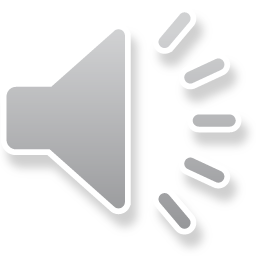 - Escucha y anota  3 o 5 datos en inglés
Libro p67 Prepárate
CD1.67
Dictado4 oraciones
1. ¿Qué horario tienes?

2. Generalmente trabajo de nueve a una

3. ¡Buena idea! Vamos al restaurante

4. ¿Qué música escuchas en casa?
Escucha y responde las preguntas:

¿Dónde trabaja?
 ¿Cuántas horas trabaja?
 ¿Cuántas horas libres tiene a mediodía?
 ¿Dónde come?
Libro página 68, actividad 1
Lectura
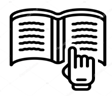 1. Lee el diálogo.
Diálogo
Rosa: ¿Qué haces, Alicia? ¿Trabajas?
Alicia:  Sí, trabajo en una tienda, es una papelería.
Rosa: Y ¿Qué horarios tienes?
Alicia:  Trabajo de nueve a una y de cuatro a ocho de la tarde.
Rosa: Trabajas mucho, ¿No?
Alicia:  Sí, pero tengo tres horas libres a mediodía para comer.
Rosa: ¿Vives cerca de la tienda?
Alicia:  Sí, vivo muy cerca.
Rosa: Y ¿Vas a casa a mediodía?
Alicia:  Generalmente, sí. Como en casa a las dos, más o menos.
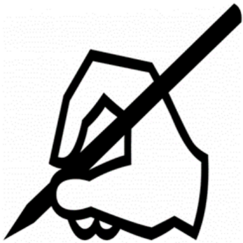 2. Contesta las siguientes preguntas
¿Dónde trabaja?
¿Cuántas horas trabaja?
¿Cuántas horas libres tiene a mediodía?
¿Dónde come?
¿Dónde vive?
¿Qué hace por la tarde?
(Ella) trabaja en una papelería
(Ella) trabaja 8 horas al día
(Ella) tiene 3 horas libres a mediodía
(Ella) generalmente come en su casa
(Ella) vive cerca de la tienda
(Ella) trabaja por la tarde
Libro de texto página 68, Act. 2
1. Completa las conversaciones con los verbos:
trabajar – vivir – comer – estudiar – leer – escuchar
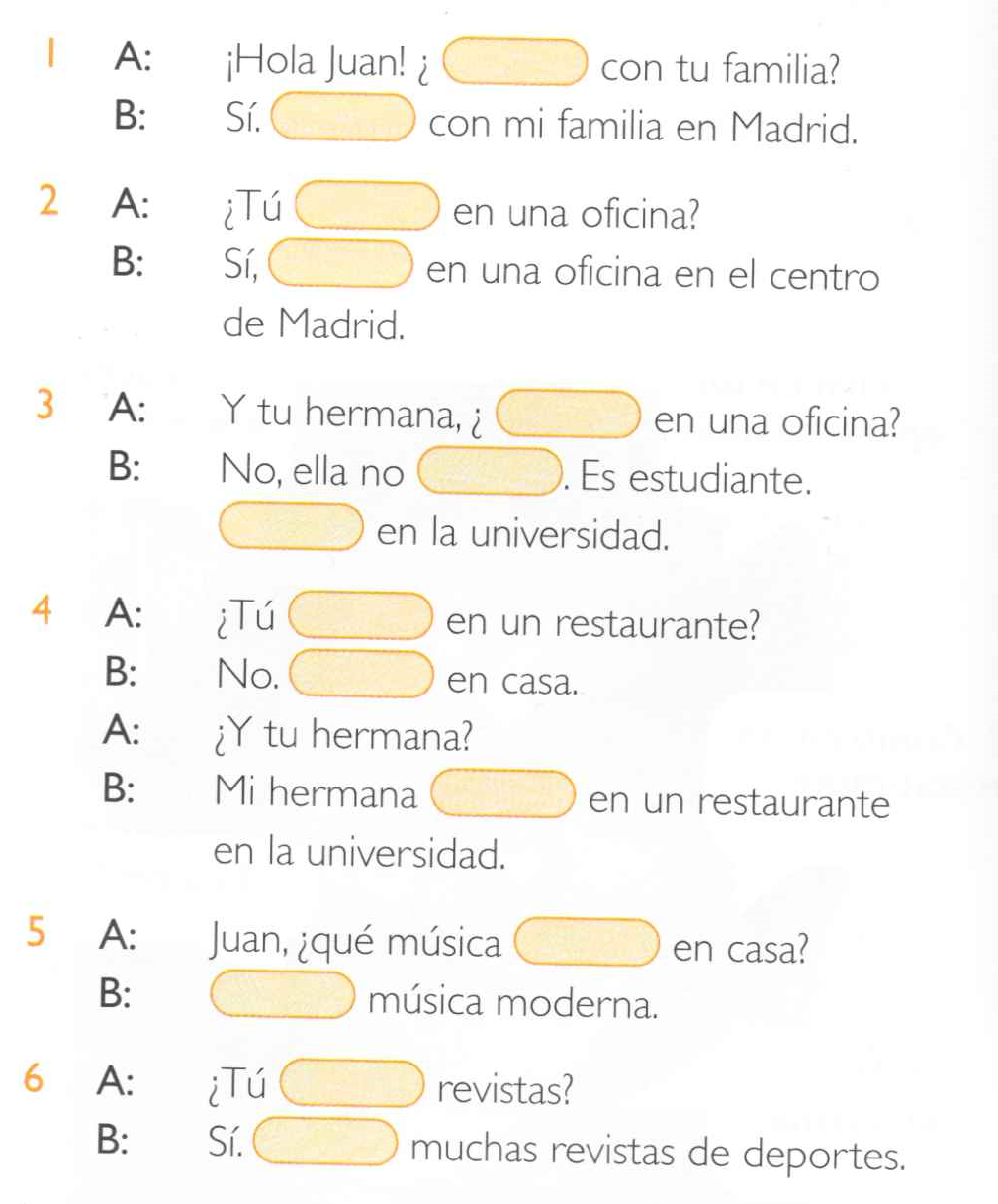 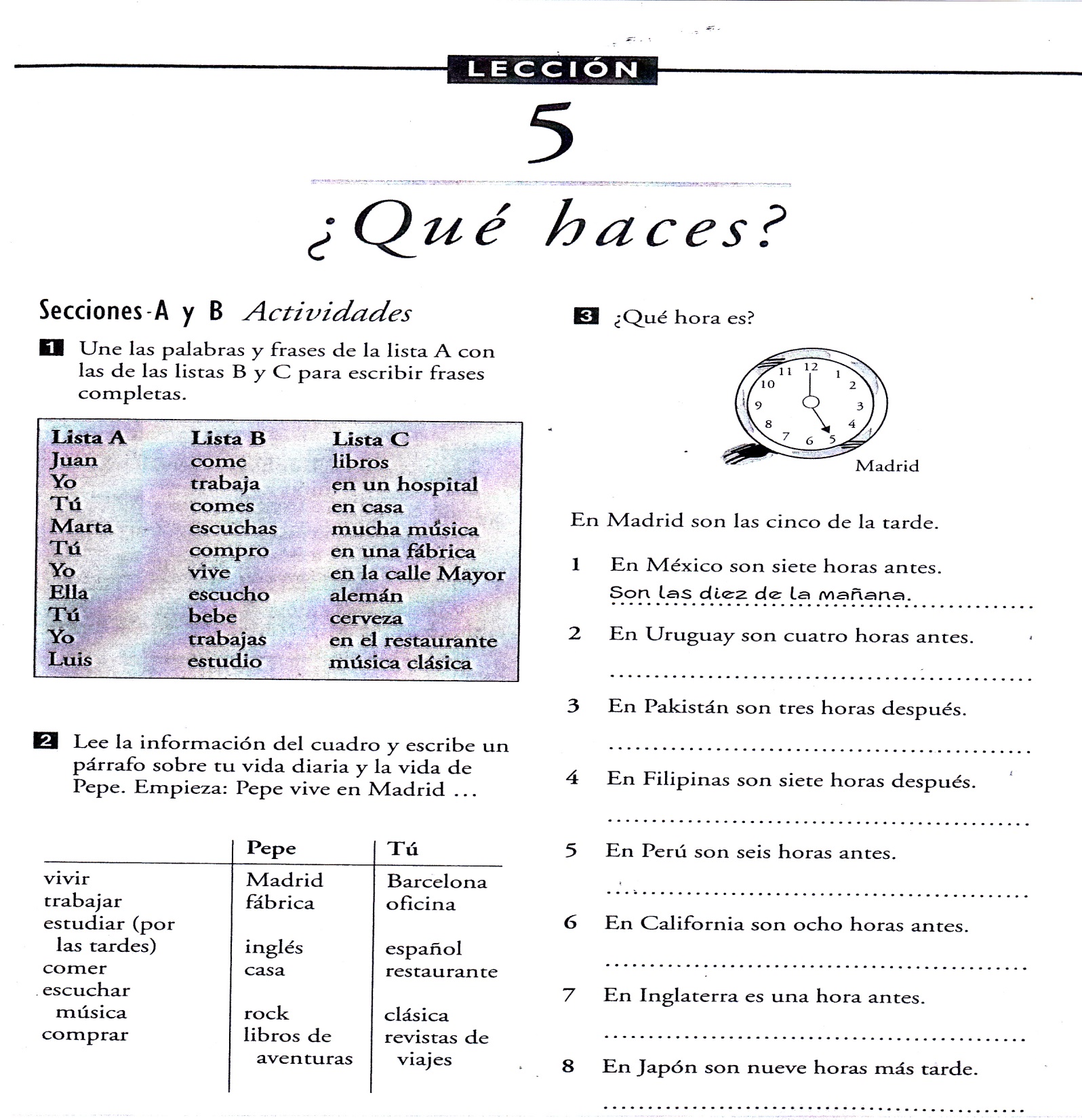 Los Deberes
Libro de texto página 68, Act. 2
Copia